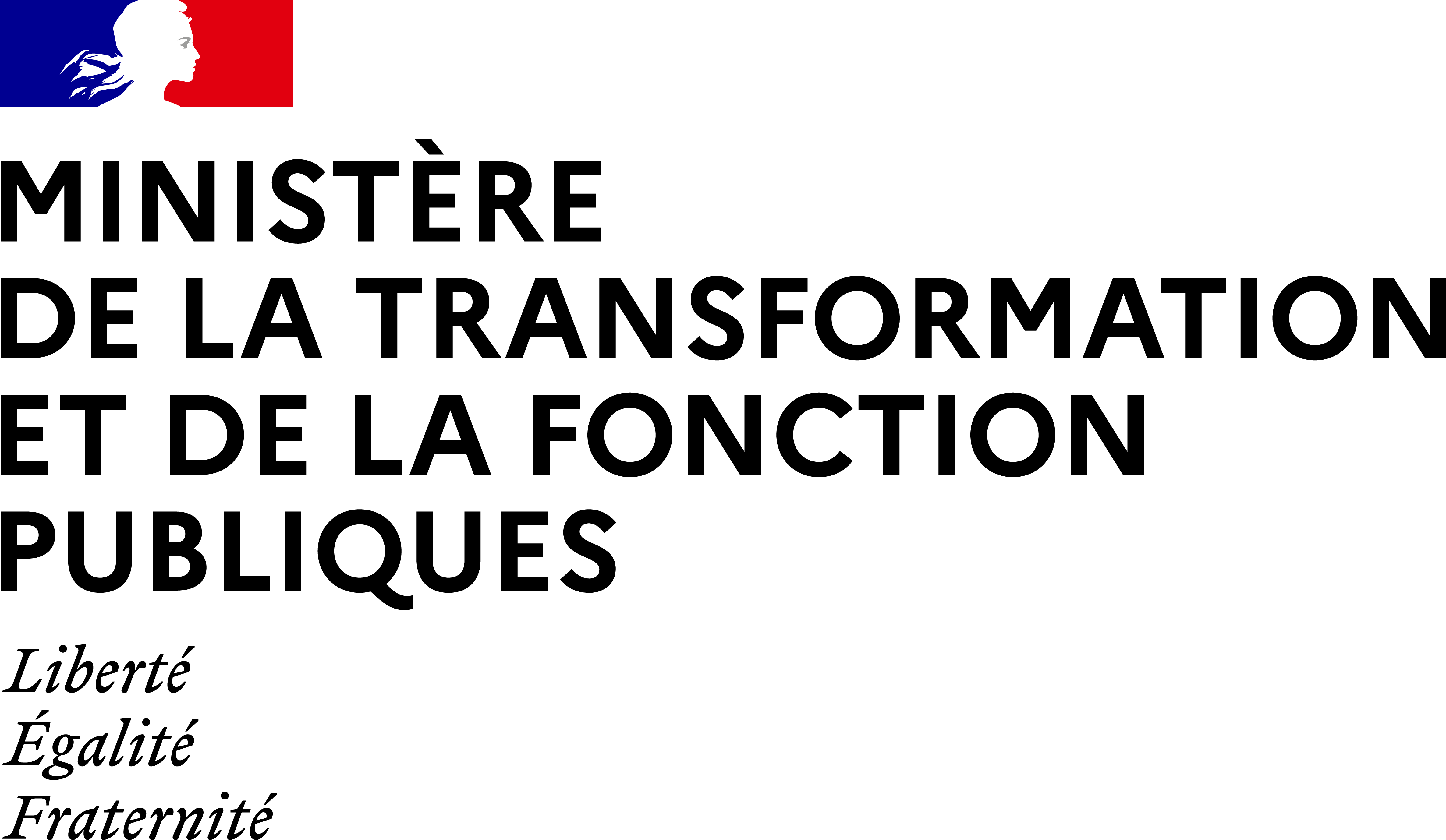 Présentation du projet de décret modifiant le décret du 17 janvier 1986
GT du 3 juin 2021
Orientations du projet de décret modifiant le décret du 17 janvier 1986
Objectifs :
Articles du projet de décret
Articles du projet de décret
Articles du projet de décret
Articles du projet de décret
Articles du projet de décret
Articles du projet de décret
Articles du projet de décret
Articles du projet de décret
Calendrier